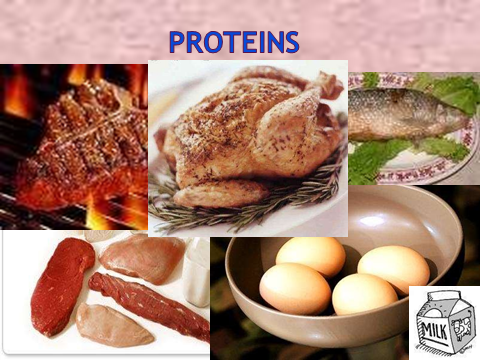 ByDr/ Heba M.Abd El kareem
What is protein ?
Amino acid chains are linked by peptide bonds in condensation reactions
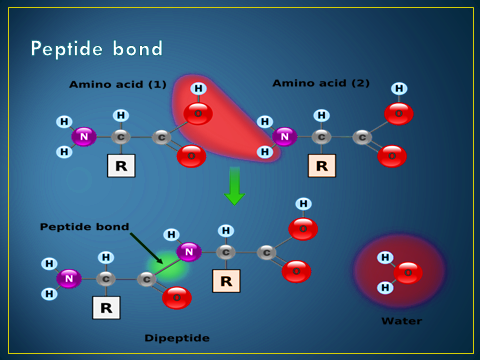 Biomedical importance of proteins:
1- They provide immune protection, antibodies search out foreign invaders. 

2- They function as catalysts: enzymes catalyse reactions that generate energy, synthesize and degrade biomolecules, replicate and transcribe genes, etc. 

3- They transport and store other molecules such as Haemoglobin transports oxygen, 

4- They provide mechanical support, the internal protein network “cytoskeleton”, maintains cellular shape and physical integrity. 

5- They generate movement, actin and myosin filaments form the contractile machinery of muscle. 

6- They work as receptors that enable cells to sense and respond to hormones and other ligands.
NUTRITIONAL BASIS
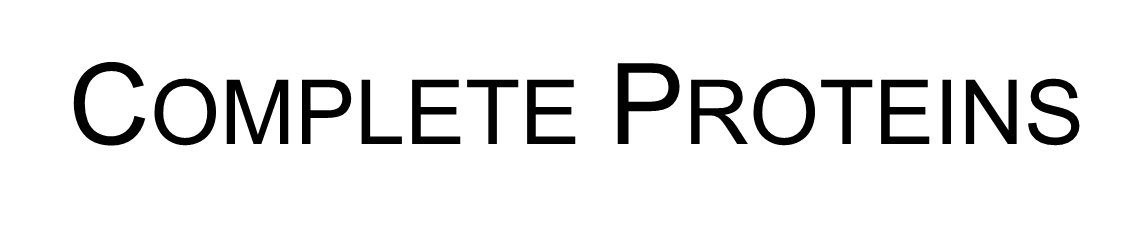 A complete protein contains an adequate amount of  all of the essential amino acids that should be  incorporated      
into a diet.
 e.g.: casein of milk. Proteins of animal origin are usually the first class, but also some plant proteins are considered of high biological value e.g. lentils proteins and beans proteins.
 e.g.:
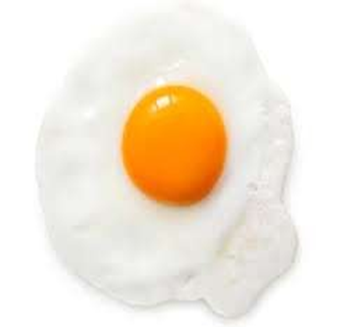 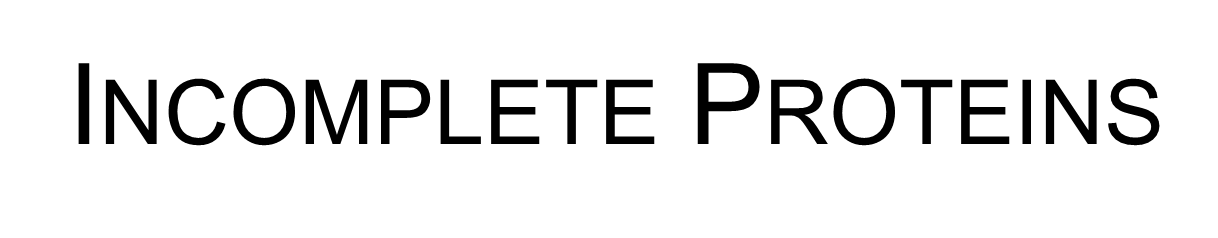 An incomplete protein is any protein that lacks one  essential amino acids in correct  proportions. Protein from pulses (annual leguminous crop) is deficient in methionine, while proteins of cereals lack in lysine. If both of them are combined in diet, adequate growth may be obtained.
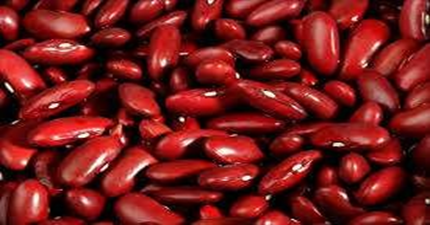 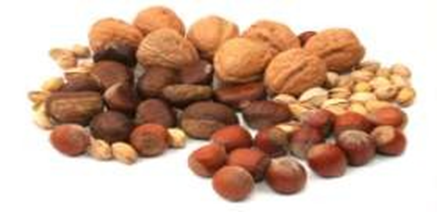 Proteins of low biological weight (Poor proteins):
These proteins lack in many essential amino acids and a diet based on these will not even sustain the original body weight e.g. Zein from corn lacks tryptophan and lysine, also gelatin lack in tryptophan.
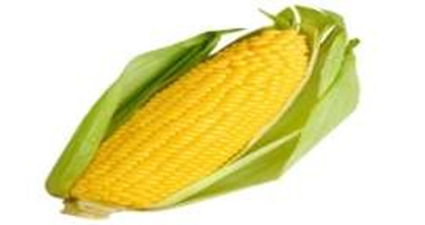 CLASSIFICATION     BY        COMPOSITION
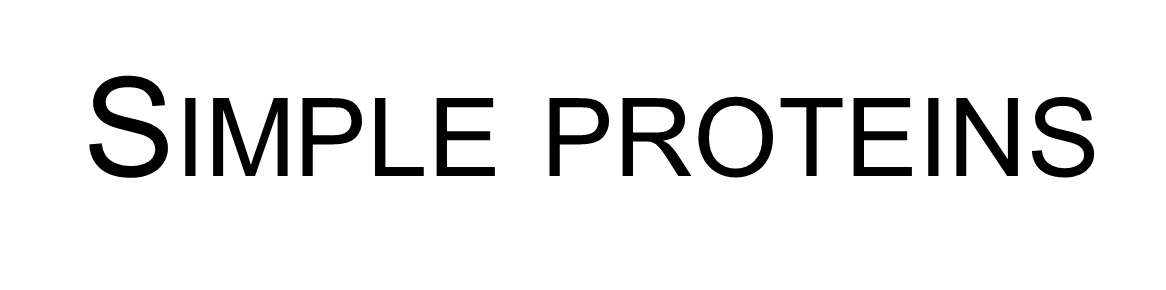 These are formed of L-α-amino acids only. Seven types of simple proteins can be classified according to their solubility in various solvents.
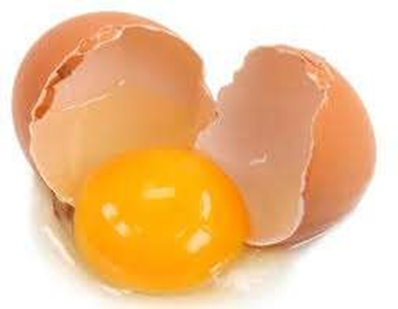 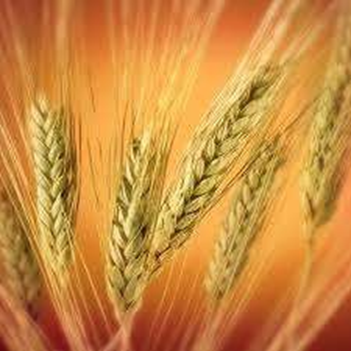 1.   Albumin:
-     It is water soluble.
-    It is coagulated by heat.
-     It is the absolutely synthesized by the liver.
-     It contains most amino acids; so it is a protein of high biological value.
-	It is present in serum, milk and egg white so, it is named as serum albumin, lactalbumin and egg albumin, respectively.

2.   Globulins:
-     It is water insoluble.
-     It is coagulated by heat.
-     It is soluble in dilute salt solution (Salting in)
-	It is present in serum, milk and egg white so, it is named as serum globulins, lactaglobulin and egg globulins.
Albuminoids (Scleroproteins):

These are the fibrous proteins which support or protect the body, they are
insoluble in all protein solvents, and they are resistant to digestion by proteolytic enzymes.

Scleroproteins include the following:
i.    Keratin: These proteins form tough fibers. It is rich in sulfur containing amino acid cysteine. It is found in nail, hair, wool and horn. 

ii.   Collagen:  It  is  the  principle  supporting  protein  of  skin,  tendons,  ligaments, bones  and  connective  tissue.  Collagen  is  converted  to  an  easily  digested soluble  protein  "gelatin"  by  boiling  with  water.  Gelatin  dissolves  in  warm water, but on cooling the solution changes to a jelly-like material. It is a low biological value protein. Glycine represents 30% of the collagen amino acids. Proline and hydroxyproline represent the other 30%; while the rest of amino acids constitute the last third.
4.   Protamines:
-     They are  non-coagulable proteins.
-     They are  soluble in water.
-     They are  rich in basic amino acids as lysine  & arginine.
-     Protamines usually exist with nucleic acids in the cells of fishes.

5.   Histones:
-     They are soluble in water.
-     They are rich in basic amino acids,
-     Histones  are  usually  found  in  animal  tissue  linked  to  nucleic  acid  forming nucleoprotein.(See molecular biology).
-     Globin which is the protein part of hemoglobin is considered as histone.

6.   Glutulins:
-     It is heat coagulable protein.
-     It is insoluble in water but soluble in dilute acids and alkalis.
-     It is  present in cereal seeds. e.g. Glutulin of wheat.
7.   Gliadins :
-      It is heat coagulable protein.
-      It is insoluble in water but soluble in dilute acids and alkalis.
-      It is   present in cereal seeds e.g. Gliadin of wheat and zein of maize. Zein of maize  is  deficient  in  the  amino  acid  tryptophan.  Tryptophan  gives  rise  to nicotinic acid, which is a member of vitamin B-complex.
-      Prolonged   consumption   of   maize   in   absence   of   other   proteins   of   high biological  value  in  diet  leads  to  decreased  formation  of  nicotinic  acid  and hence manifestation of nicotinic acid deficiency (Pellagra).
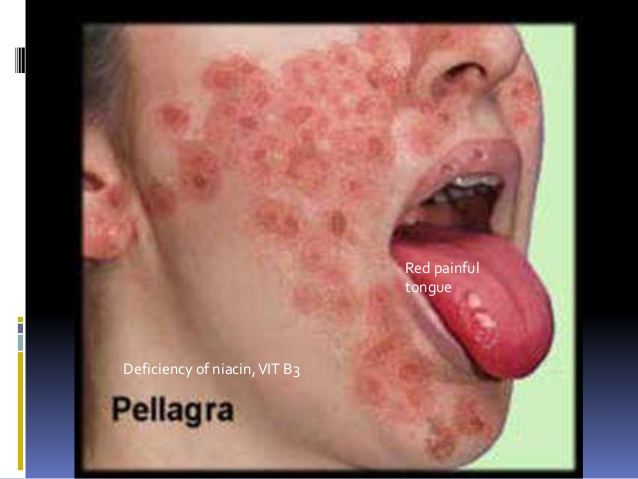 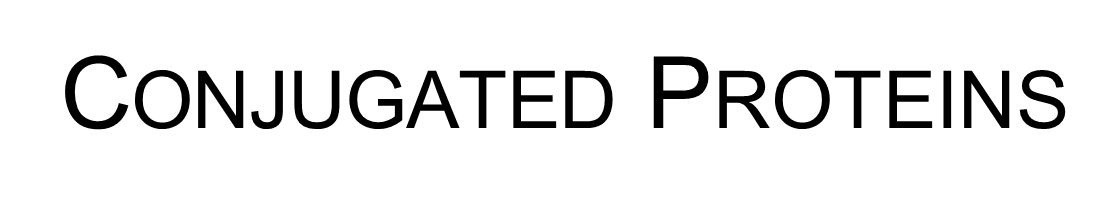 are those which on hydrolysis yield not only amino  acids but also organic or inorganic components.  The non-amino acid part of a conjugated protein is  called prosthetic group.
Conjugated proteins are classified on the basis of  the chemical nature of their prosthetic groups.
-    Derived proteins

These are derived from the above-mentioned types by   hydrolysis or denaturation, i.e. Decomposition products of proteins. Polypeptides→ Short peptides as tri and dipeptides.
Protein →  Peptones → Polypeptides →  Short peptide → amino acids.